Tvrdolistý les a křoviny
Základy ekologie a environmentalistiky
PhDr. Kateřina Jančaříková, Ph.D.
Katedra biologie a environmentálních studií
Centrum environmentálního vzdělávání a výchovy 
Pedagogické fakulty Univerzity Karlovy
Biom „Tvrdolistý les a křoviny“
Celkem 5 míst s mediteránním klimatem a vegetací:
1) kolem Středozemního moře
2) jihozápadní Afrika (Kapská oblast)
3) jihozápadní Austrálie 
4) Kalifornie
5) Centrální Čile
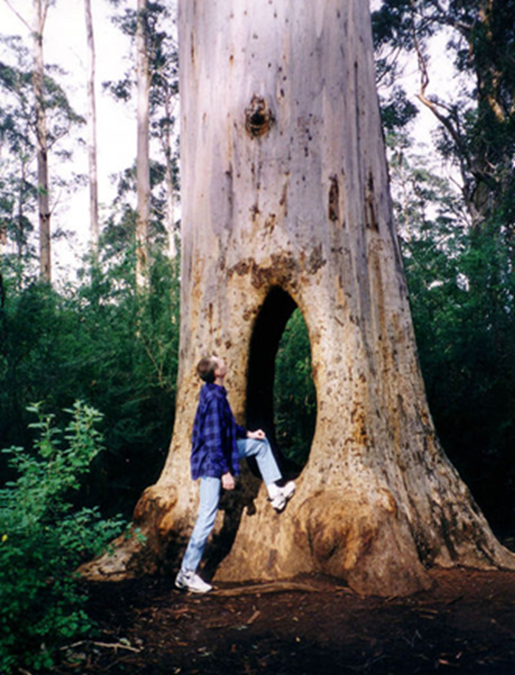 Celkově: 5% povrchu souše.
Charakteristika biomu tvrdolistý les a křoviny
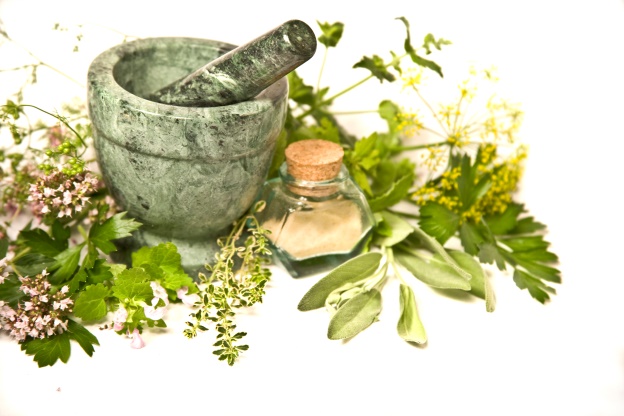 Mírná deštivá zima a suché, horké léto.
Průměrné teploty v zimě se pohybují kolem 100 C.
Průměrné teploty v létě kolem 250 C, maxima přes 350 C.
Nejnižší zimní teplota byla naměřena v Turecku (- 180 C).
Pásmo palem a citrusů.
Bylinný podrost.
Požáry.
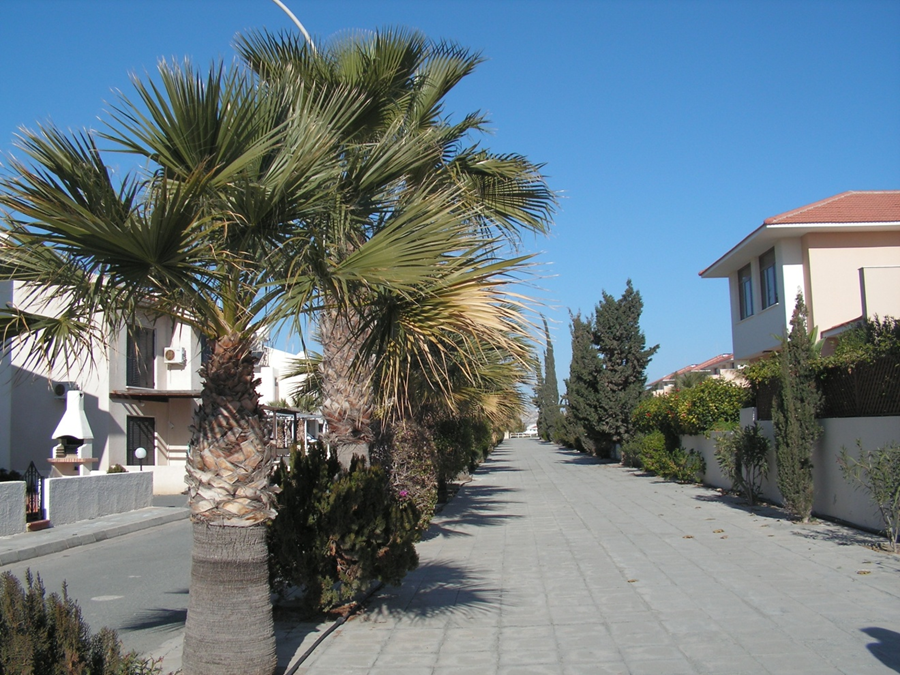 Vnitrozemní křoviny: Chaparral (Kalifornie), matorral (Čile a Španělsko), maquis (Francie a oblast Středozemního moře), macchia (Itálie), fynbos (Jižní Afrika), kwongan (Jihozápadní Australie).
Pobřežní (zasolené) křoviny: Garrigue (Francie), phrygana (Řecko), tomillares (Španělsko), batha (Israel).
Tradiční místní názvy
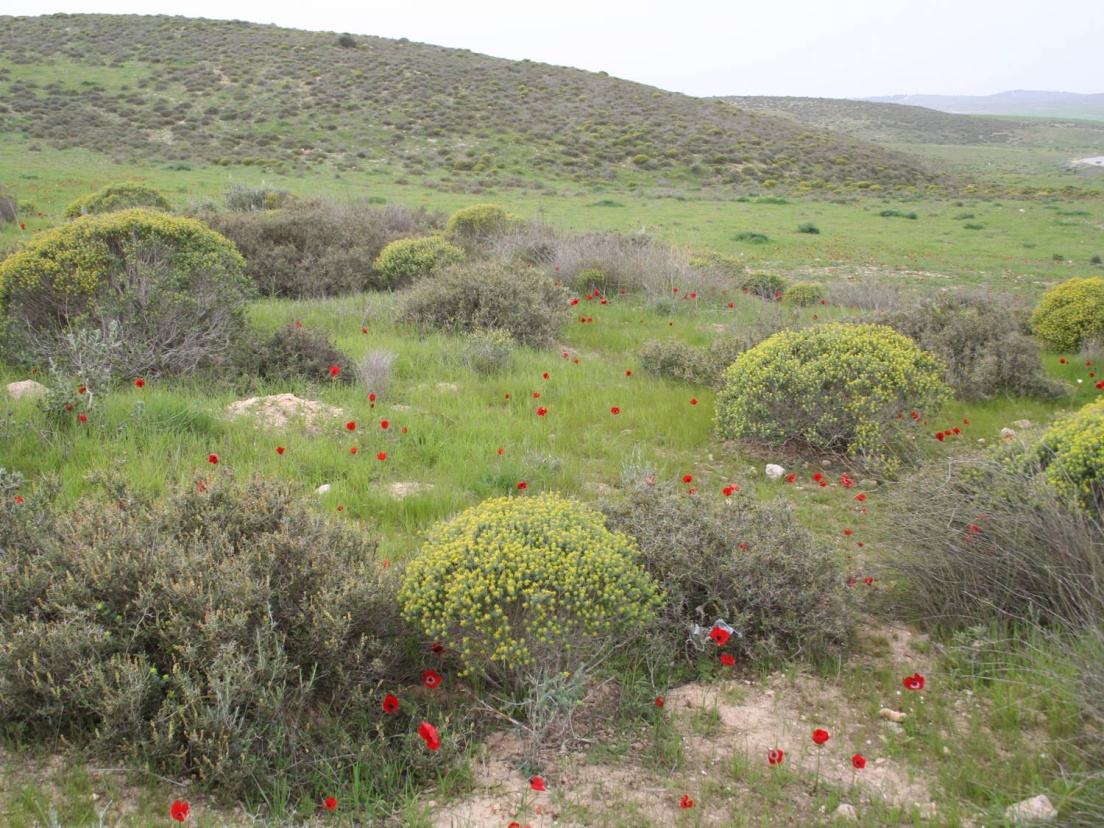 Dominanty jsou
Sklerofytní stromy nebo křoviny - tvrdé, sytě zelené, nevelké listy s voskovým povrchem, často s trny, obvykle stálezelené (nerium oleander), výjimečně opadavé (fíkovník).
Ze stromů eukalypty (pyrofyty).
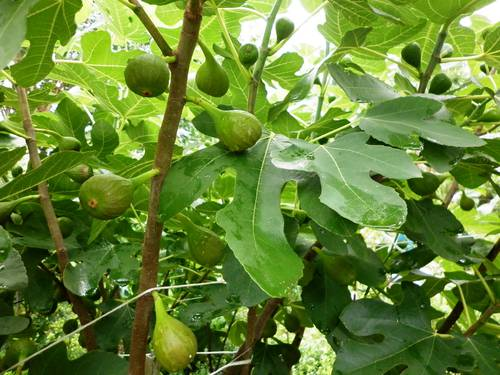 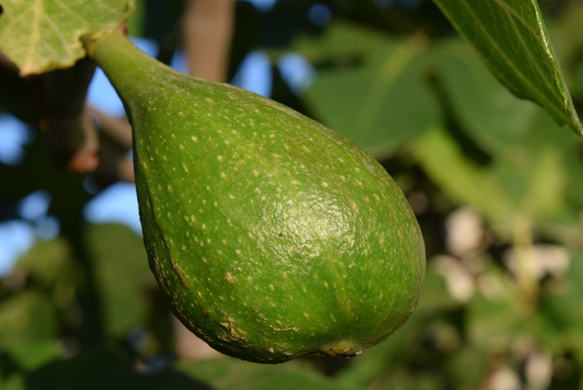 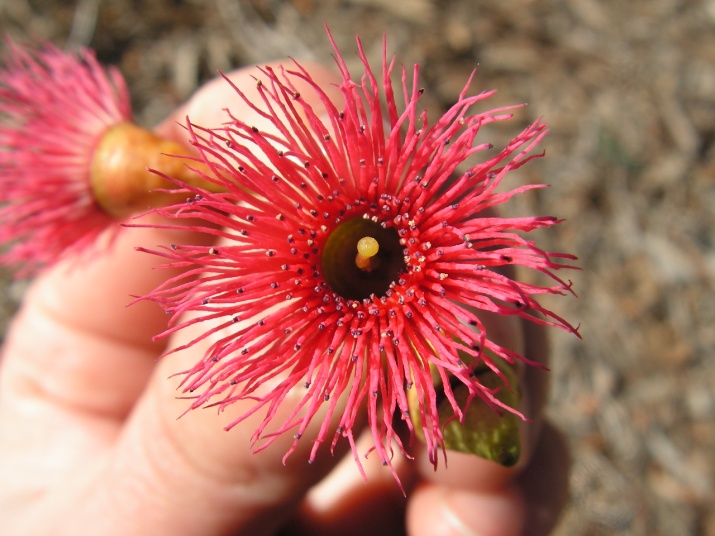 Eucalyptus leucoxylon var. macrocarpa
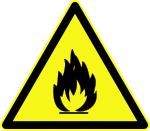 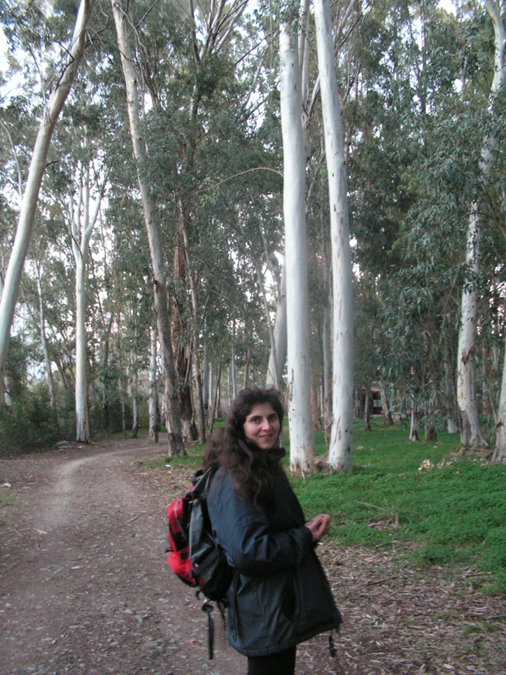 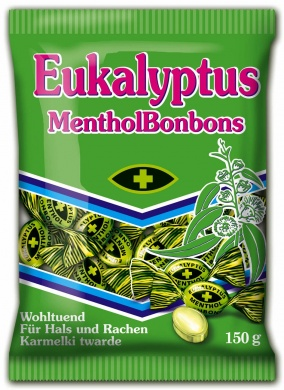 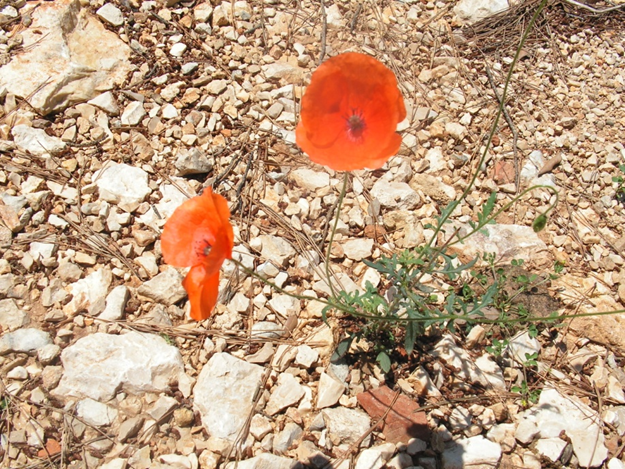 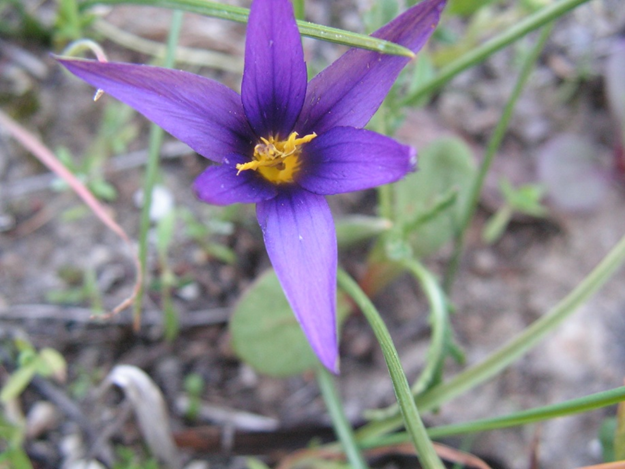 Doplňující druhy
Aromatické byliny – léčivky. Např. rozmarýn, šalvěj, tymián, mateřídouška, dobromysl.
Geokryptofyty (v suchém létě jsou v cibulkách v zemi).
Terofyty (v suchém létě jsou v semenech) 
Stromy – ojediněle, např. eukalipty  (vyjma Austrálie, kde jsou eukaplyptové jarah a kari lesy).
 .
Endemity Kypru
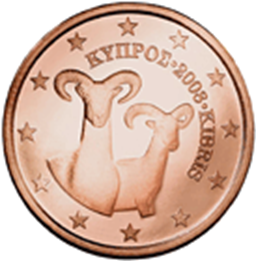 Ovis ammon cypriotis (kyperský muflon) – žije pouze na Kypru v pohoří Troodos.
Cedr krátkolistý Cedrus brevifolia - vyskytuje se jen na Kypru v Údolí cedru v pohoří Troodos. Stromy dorůstají cca 30 m, ve stáří nerostou do výšky, ale jen do šířky. Tvoří typická patra (jako buky).
Kareta obrovská Chelonia mydas „polévková želva“. Záchranné programy.
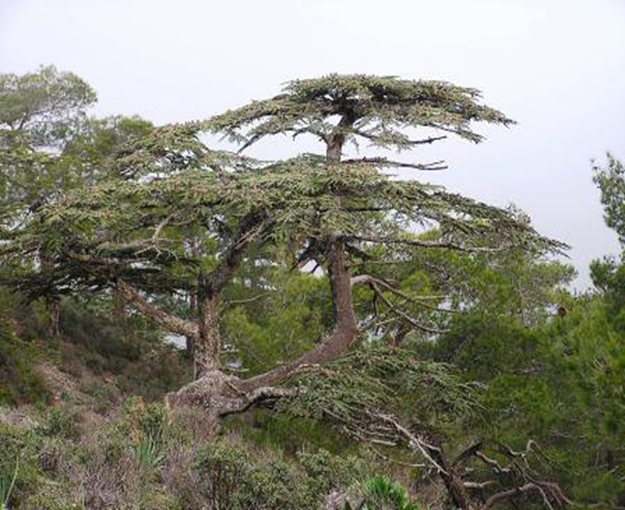 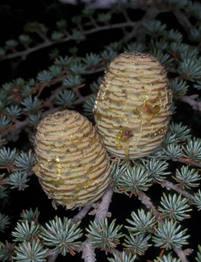 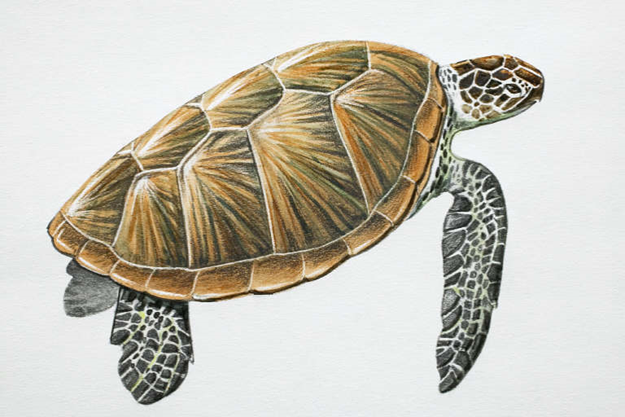 Problémy životního prostředí
Devastace prostředí od 3 tisíciletí před Kristem – kácení, pálení, vypásání, nahrazování původních druhů olivovníky aj. plodinami.
Eroze půdy.
Nedodržování mezinárodních deklarací (CITES).
Znečištění moří.
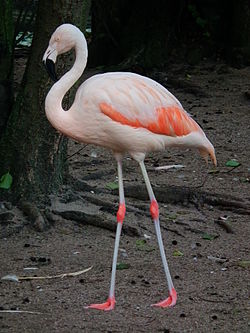 Děkuji za pozornost!